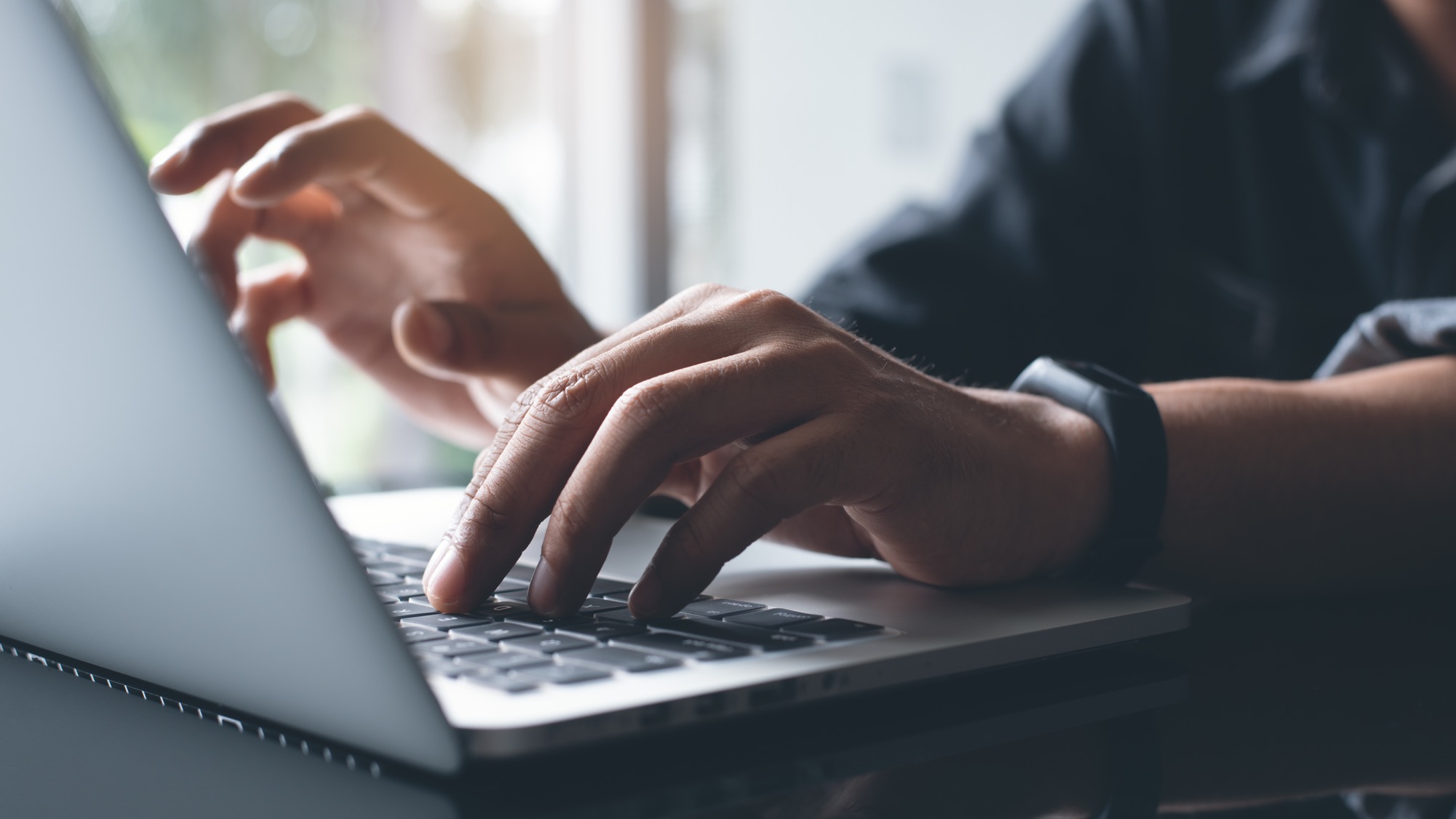 OMG Electronic Invoicing
Establishment Purchases
Guidelines to support timely payment to suppliers
CONTENTS
01.
Purpose of this document
Understand OMG’s requirements
02.
2.1 How do we buy from suppliers?
2.2 How do we process supplier invoices?
2.3 Which OMG entity should I invoice?
Tips and tricks for fast invoice/credit note fails
03.
3.1 Know your purchase order number
3.2 What if my invoice/credit note fails?
3.3 How do I check the status of my invoices?
3.4 Where will I find payment details?
01
Purpose of this document
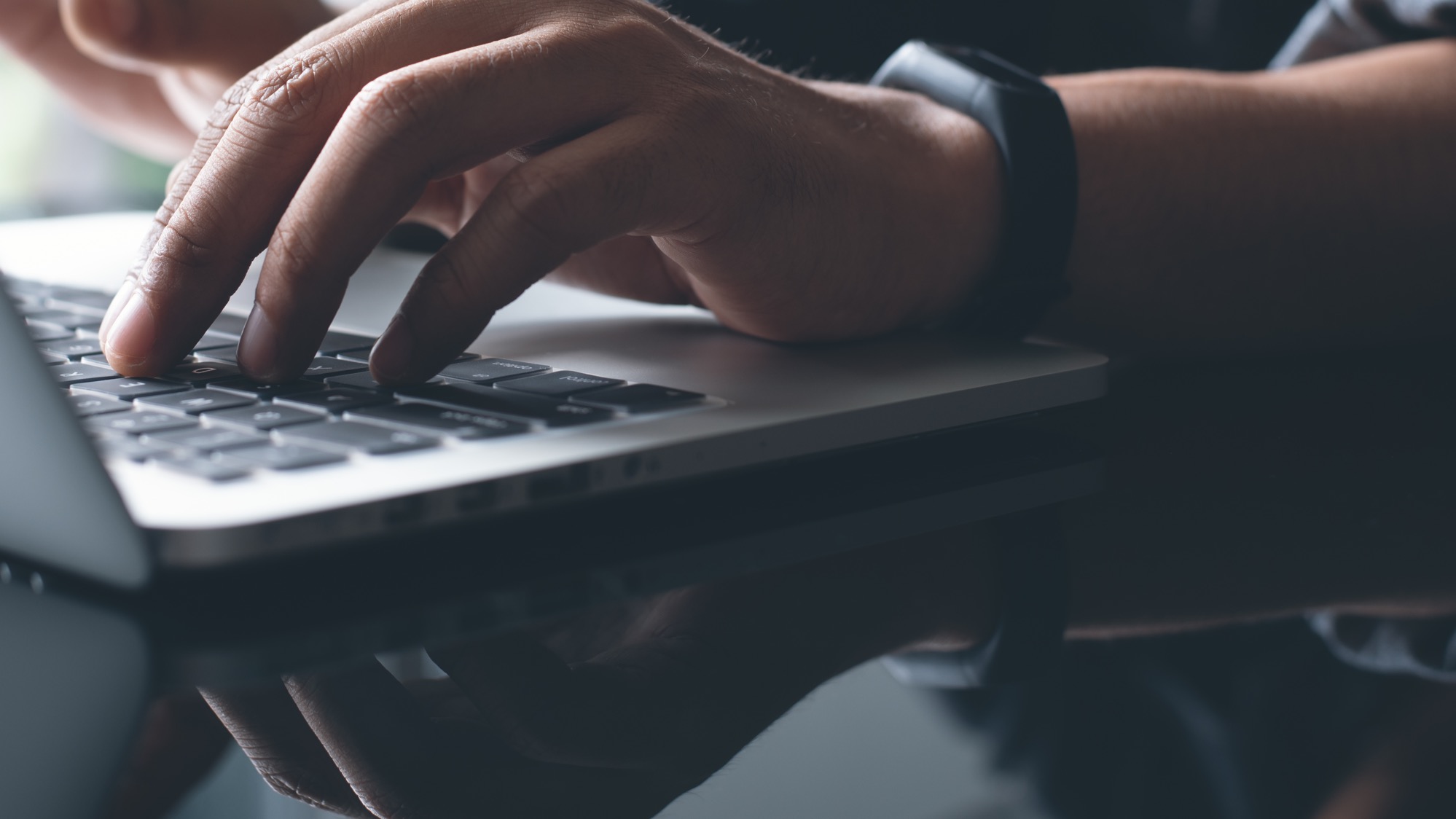 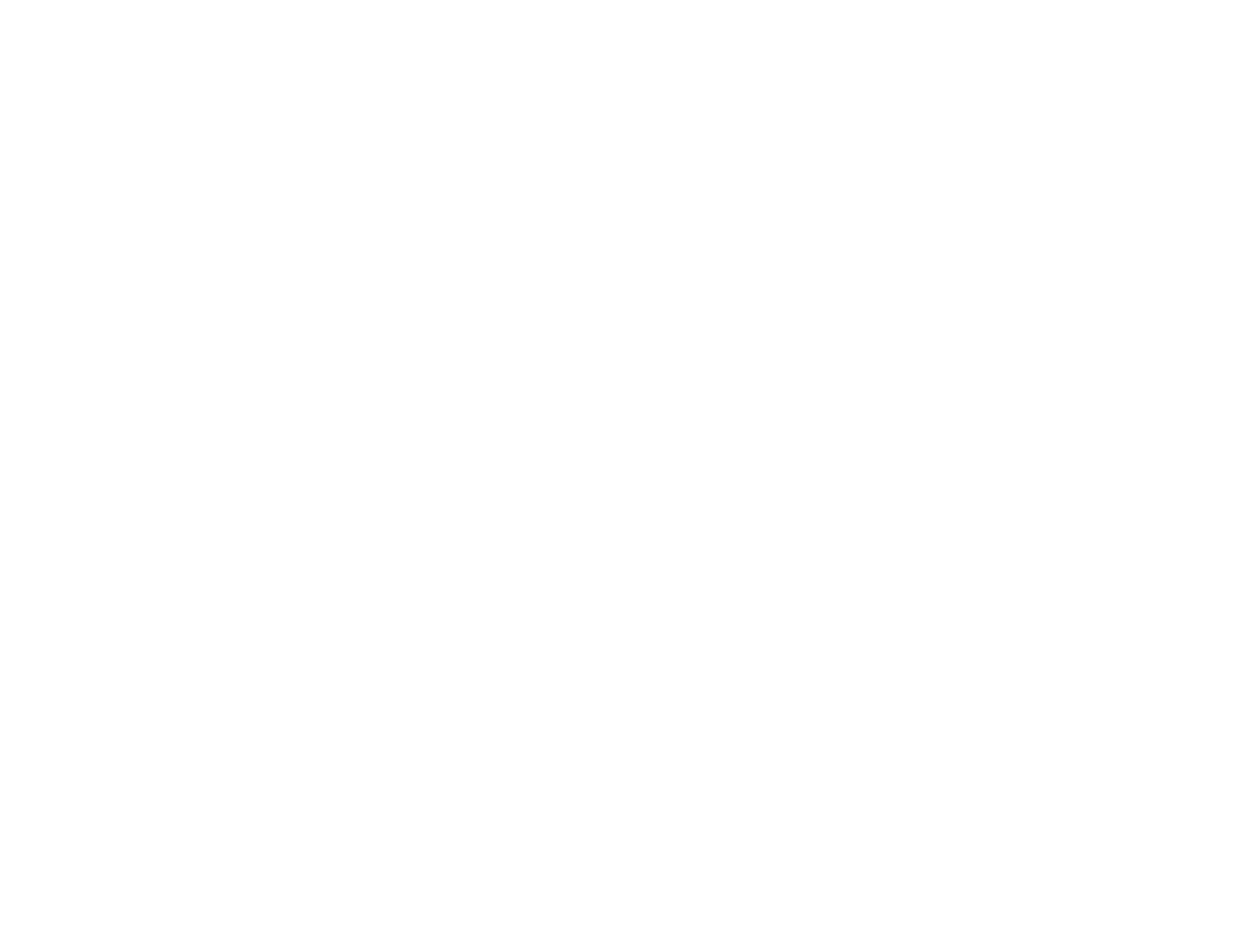 PURPOSE OF THIS DOCUMENT
One of the many reasons why OMG have moved to the Tungsten Network e-Invoicing platform is to evolve and improve our existing financial practices, which will improve and expedite invoice processing and payment experience. However, OMG cannot make this improvement without the assistance from its suppliers. This guide provides our suppliers some guidelines to ensure that: 

Invoices successfully pass through the automated validation steps at Tungsten Network and reach OMG within minutes after you have created them.
Invoices contain all information required for fast processing and approval by OMG .
Suppliers know what to do with the information given to them regarding the status of their invoices.
02
Understand OMG’s
requirements
UNDERSTAND OMG’S REQUIREMENTS
2.1 How do we buy from our suppliers?
2.2 How do we process supplier invoices?
In the majority of cases when OMG buy goods or services, we send a Purchase Order (PO). All OMG Purchase Orders contain the specific information our suppliers require to fulfil the order (e.g. services or goods ordered, delivery location etc.) Additionally, OMG POs contain a unique reference number (PO number) fitting the following characteristics:
 
Prefixed with P or J followed by 5 digits. 

E.G P43995, J45976
 
All OMG Entities use the above format. Therefore, based on the first orders the supplier would be able to easily identify the PO number. There are exceptional cases where no Purchase Order is issued, however for these cases your OMG contact who placed the order should make you aware and advise where and how to submit your invoice. 

Before creating the invoice, we ask our suppliers to make sure they have received a PO. If no PO has been provided, you are required to direct the invoice via the email address/location provided by your OMG contact.
Tungsten Network runs a series of validation steps on each invoice submitted by our suppliers 
This is to ensure that all information required is presentrom a legal and tax perspective in the respective jurisdictionwhen submitted to OMG for fast and efficient processing of the documents
The required fields are highlighted in the Tungsten Network web form (if you are using this for your invoice data input). However, there are certain validation steps which can only be performed once you have submitted the invoice. Therefore, please check the status of your invoices on a regular basis and resubmit any failed invoices/credits, once you have corrected the information which caused the failure.
Once we receive your invoice, we will match it with the Purchase Order. It will then be directed to the OMG contact who released the order for confirmation that the goods or services have been provided, and to a satisfactory standard.
When the invoice matches the PO and approval has be obtained, we will be able to release the invoice for payment.
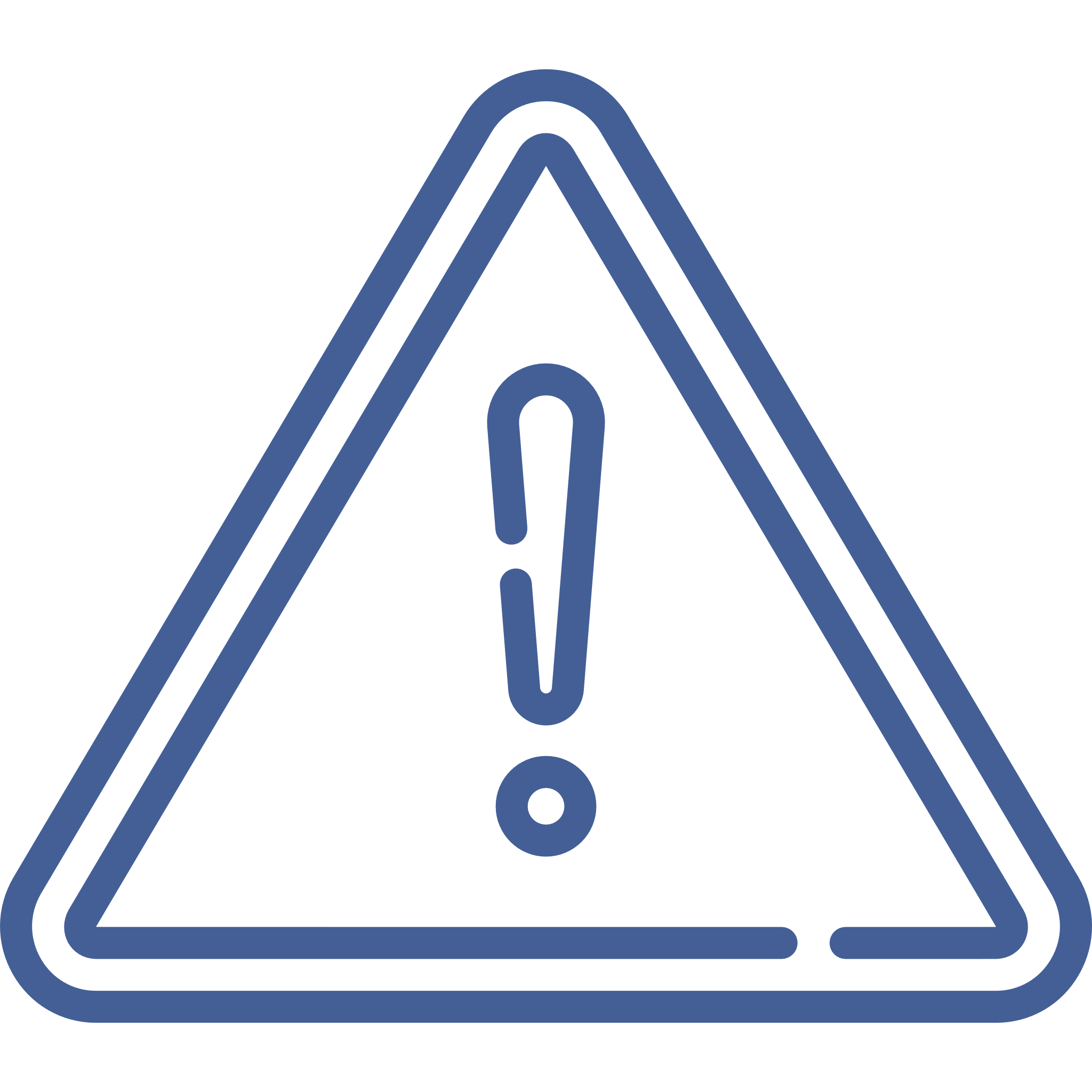 Note:  
Please note POs will continue to be submitted via OMG.
UNDERSTAND OMG’S REQUIREMENTS
2.3 Which OMG entity should I invoice?
If your entity does not appear in the list shown here, there is a possibility it is a subsidiary. Here are alternative names you may recognise (in the blue boxes), and which you should invoice (in the header of the column).
For example, if the documentation you receive containing your booking reference does not have the name OMG, but it has one of the names below (e.g. OMD UK) you would invoice OMD Group limited
Please note that OMD EMEA Limited and PHD International Limited are separate legal and tax entities from OMD Group Limited and PHD Media Limited
OMD GROUP LIMITED
PHD MEDIA LIMITED
LONDON
UK
MANCHESTER
03
Tips and tricks for 
fast invoice processing 
and payment
TIPS AND TRICKS
DO NOT = LATE PAYMENT
DO = TIMELY PAYMENT
3.1 Know your purchase order number
Provide the PO without the prefixed ‘P’ or ‘J’
Include the prefix ‘P’ or ‘J’
45976
P45976
Please make sure you receive a PO for every OMG order and that you use it when billing an OMG entity. 
Following the rules below will allow your invoice to pass through all validation and matching steps in a timely manner. It will also allow your invoice to avoid rejection, credit and re-issue, and will enable us to pay you on time.


Please keep in mind that the validity of the PO you provide will be verified by Tungsten, once you have submitted your invoice. 
If you were not provided with a PO, please get in touch with your OMG contact before submitting your invoice.
Use PO as prefix
Use only the valid prefix ‘P’ or ‘J’
PO45976
P45976
Provide more/less than 5 digits
Valid prefix ‘P’ or ‘J’ and exactly 5 digits
P459761
P43995
Provide more than 1 PO for invoice
1 PO per invoice
P43995 & P45976
P43995
Provide any other reference number
Valid PO number
6000458923
P76543
TIPS AND TRICKS
3.2 What if my invoice/credit note fails?
You can reactivate invoices that have the status ‘Failed’. You can do this by navigating to the ‘Invoice status’ page under the ‘Invoicing’ menu (the same menu that lists the ‘Create invoice’ page). Choose a failed invoice or credit note from the list and select the ‘View details’ icon. Select ‘REACTIVATE INVOICE’.
It is important to make sure that your invoice is compliant with the below instructions.
Please ensure you are billing the correct Buying Agency. The name of the entity you need to bill is in the top left corner of your purchase order.

Check that you are billing using only 1 PO per invoice.

If you are submitting a credit note 
Use the PO of the original invoice you are crediting.
Quote the original invoice number
 
If you are having issues submitting an invoice you canraise a support ticket by following the steps below:
1. Log in to your Tungsten portal account
2. Go to Help & Support section
3. Click on “Open a support ticket”
Please ensure you have populated the PO number field with a valid PO.
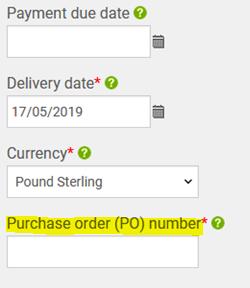 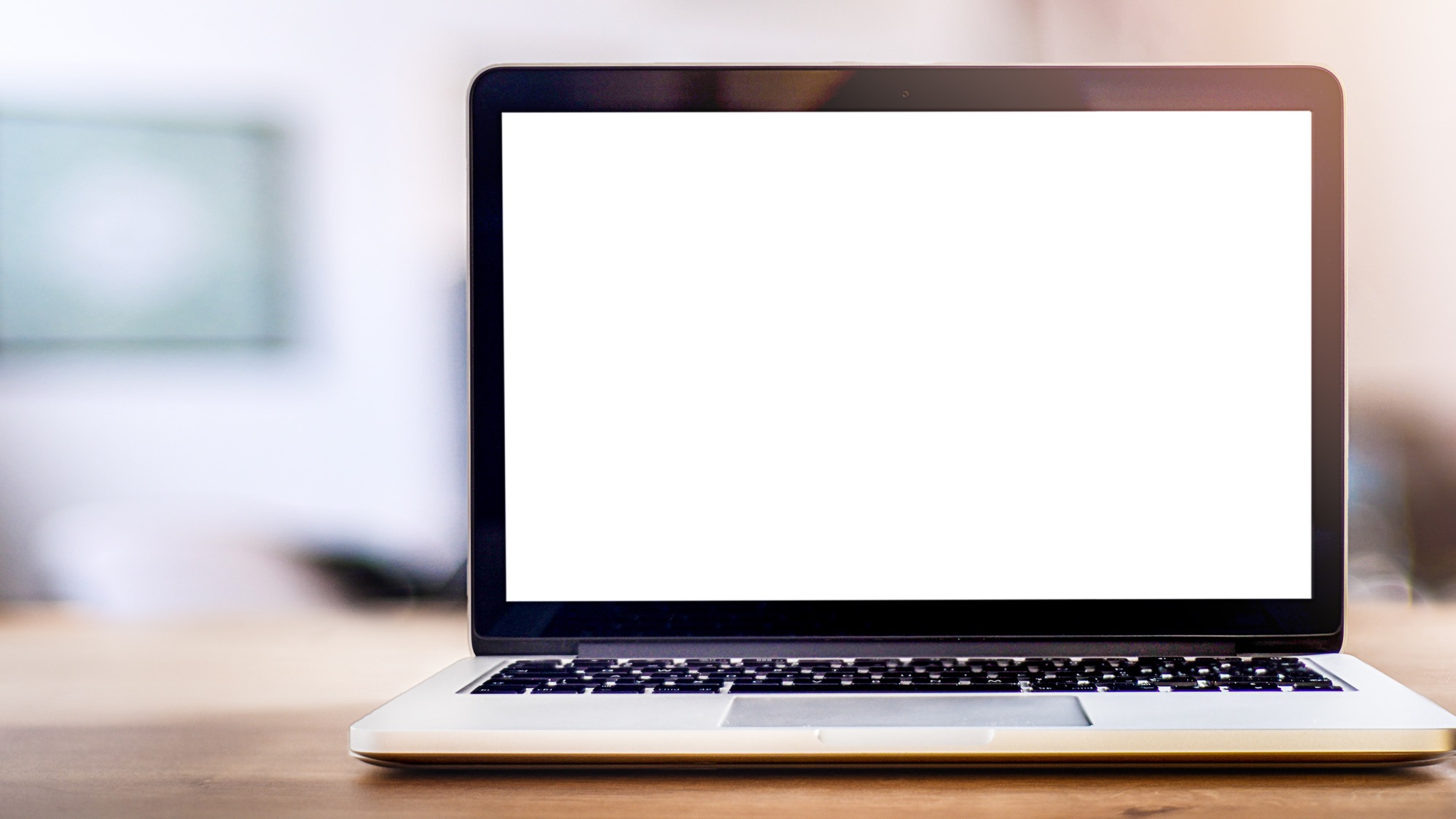 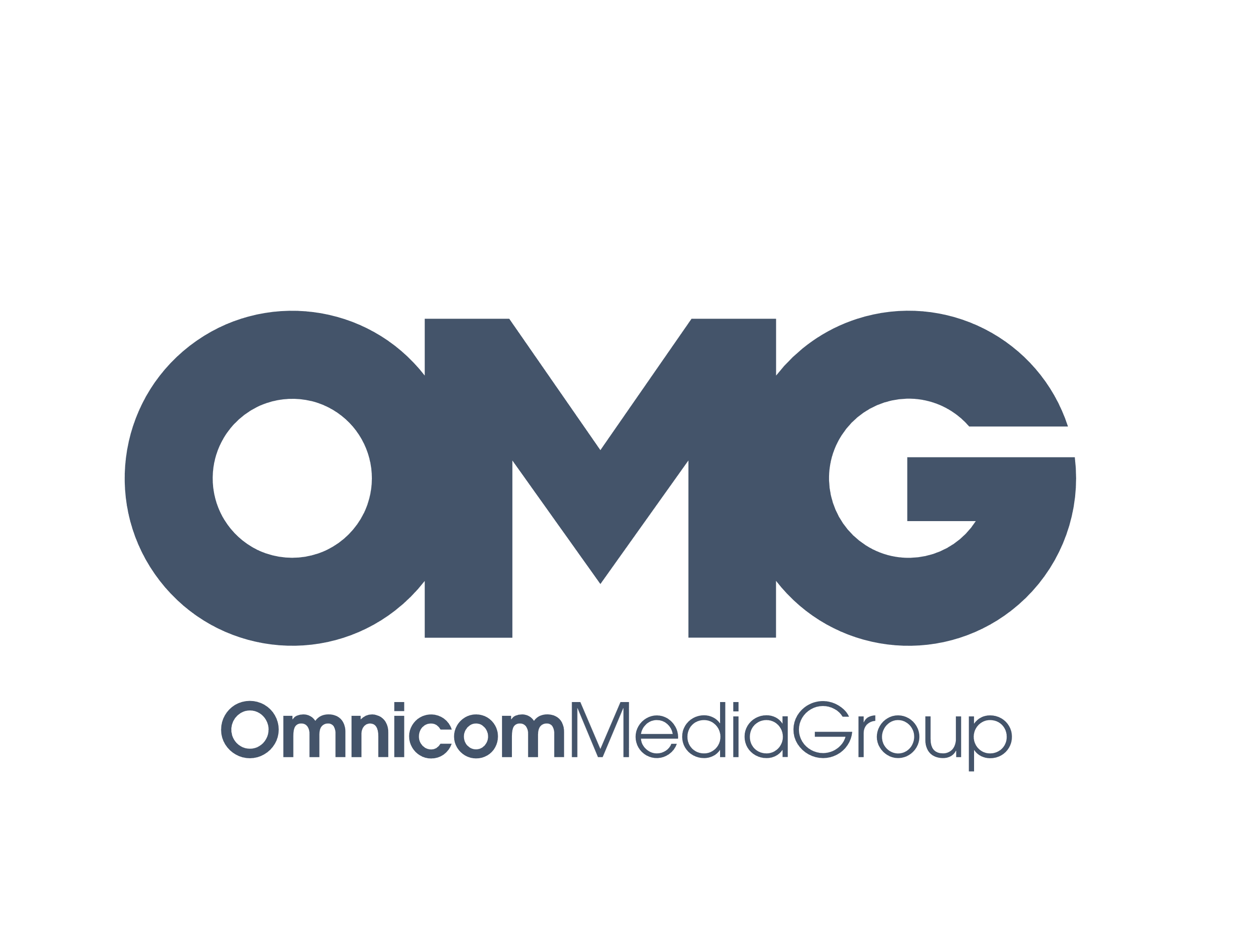 TIPS AND TRICKS
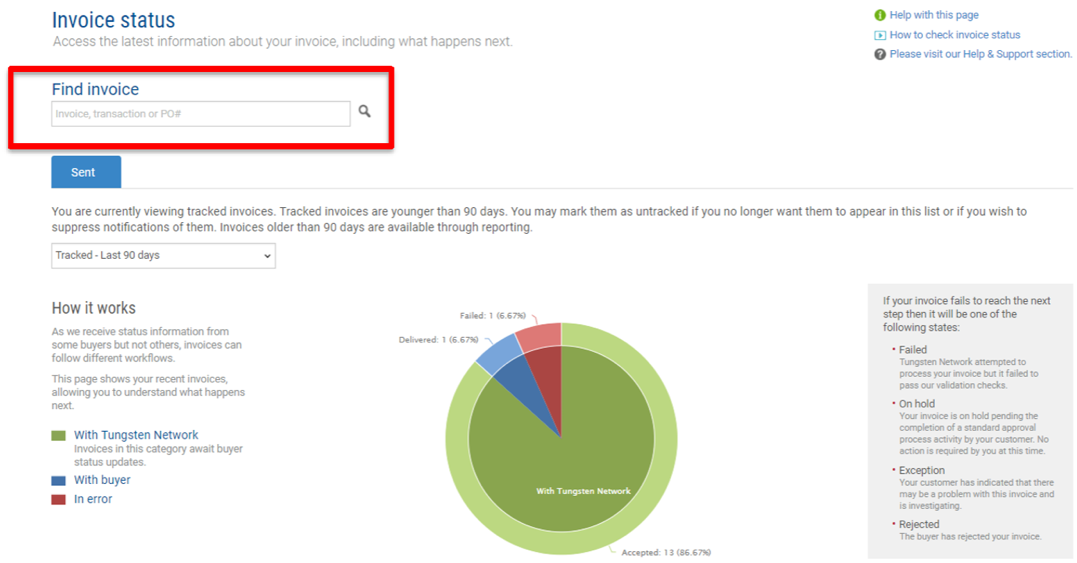 3.3. How do I check the status of my invoices?
As a member of the Tungsten network you will have access to your invoice statuses via the Tungsten portal. In order to be sure that your invoice was received by OMG please check the status in the dedicated portal section. 

For further detail view the video in the following link.
https://www.tungsten-network.com/video/check-your-invoice-status/
TIPS AND TRICKS
3.4 Where will I find payment details?
Payment and payment details will remain as part of the current processes that take place between the Supplier and OMG. However, the status of your invoice will change to paid on the Tungsten Network portal, once payment has been made.
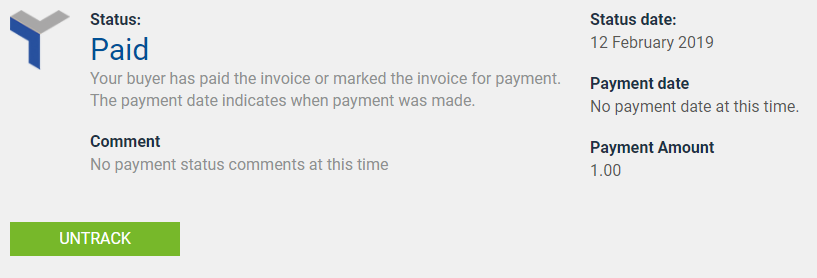 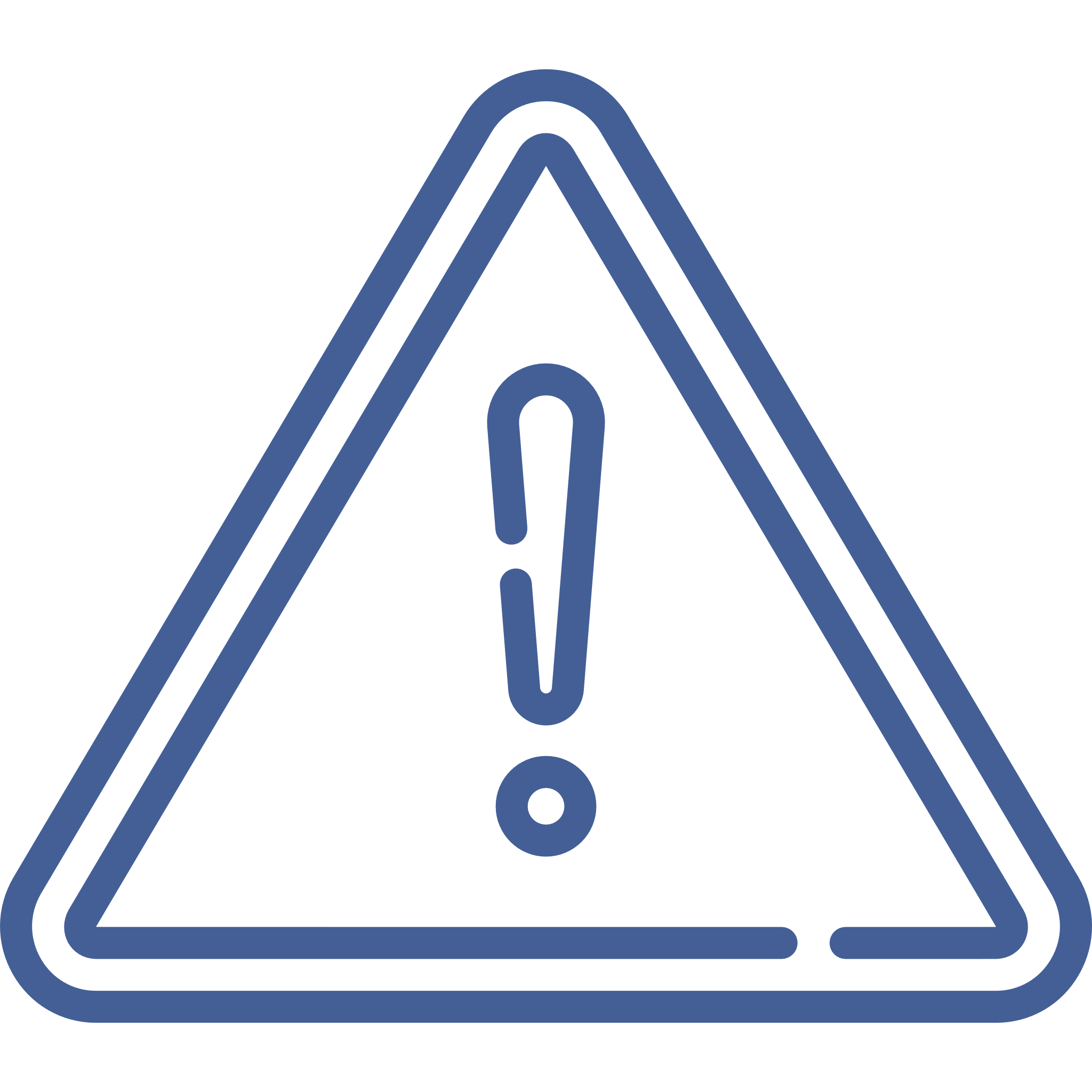 Note: 
Your current contact at OMG will remain as is. Tungsten will only display invoices that were submitted via Tungsten. If you have existing outstanding invoices with OMG please contact your OMG contact for the status of your invoice(s).